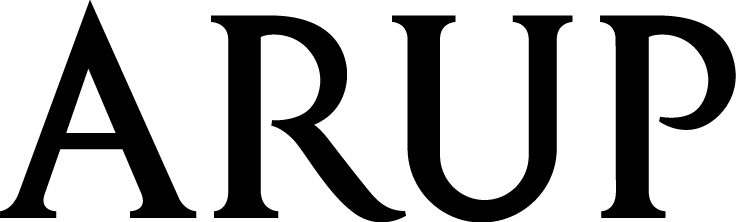 PRINCIPAL DESIGNER WORKING GROUP(PDWG) 16
Improving Stats Management - Update
30th April 2020
Mark Lamport
Technical Director, CDM Advisory Services - Arcadis
Update from Chris Gee, Head of Utility Diversions for Highways England
Chris is unable to join the call today but is looking to attend the next PDWG on 16/7/2020
HE Exec buy-in obtained from Major Projects and Commercial/Procurement Teams
CG is working with Major Projects to help in continuing to refine and develop the HE programme detail in terms of utilities works
Ongoing engagement with Operations Directorate to define their needs
Engagement strategy with utilities still under development 
He is setting up a series of Senior level meetings with utilities companies, starting with Cadent, Anglian Water, BT Openreach, Western Power Distribution, UKPN, National Grid, Thames Water.
Meetings focussed around share of Highways England national programme of schemes
29 April 2020
2
[Speaker Notes: Andrew Hunter – EA Framework]
29 April 2020
3